CHÀO MỪNG CÁC EM 
ĐẾN BUỔI HỌC HÔM NAY!
CHỦ ĐỀ 4: ĐẠO ĐỨC, PHÁP LUẬT VÀ 
VĂN HOÁ TRONG MÔI TRƯỜNG SỐ
BÀI 5. BẢN QUYỀN
NỘI DUNG THÔNG TIN
KHỞI ĐỘNG
Thảo luận nhóm đôi
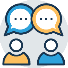 Đọc tình huống phần Khởi động, Hoạt động 1 SGK tr.24-25 và trả lời câu hỏi:
Em hãy quan sát hai bài báo tường của các bạn lớp 5A (Hình 24 và Hình 25) và cho biết:
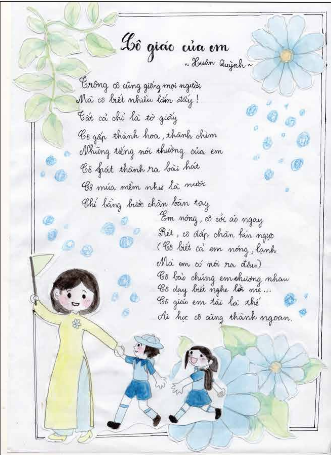 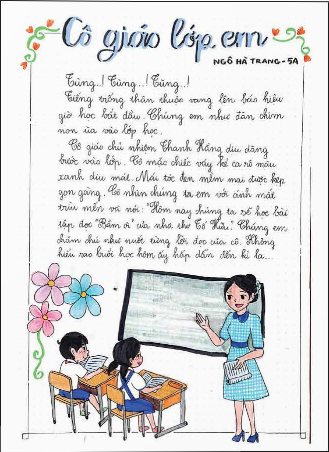 1. Theo em, tại sao phải ghi rõ tên tác giả?
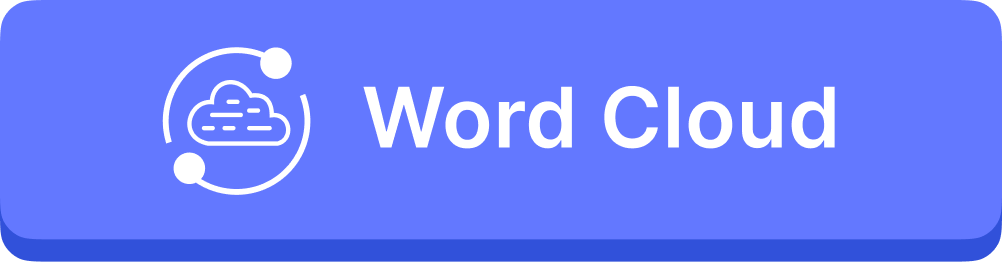 KHỞI ĐỘNG
Thảo luận nhóm đôi
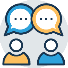 Đọc tình huống phần Khởi động, Hoạt động 1 SGK tr.24-25 và trả lời câu hỏi:
Tác giả: bạn Ngô Hà Trang, lớp 5A.
Tác giả: Xuân Quỳnh.
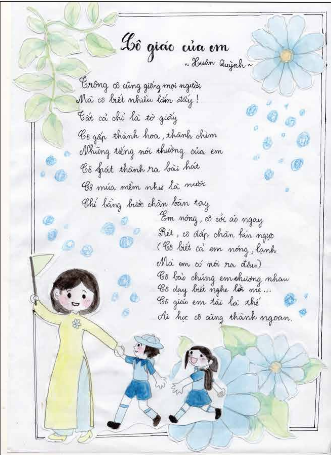 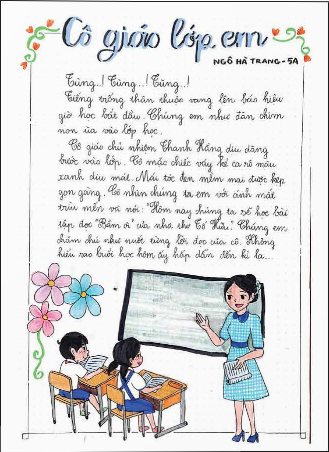 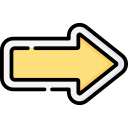 Phải ghi rõ tên tác giả để người đọc biết thông tin do ai tạo ra.
NỘI DUNG BÀI HỌC
1. Bản quyền nội dung thông tin
2. Truy cập và bảo mật nội dung thông tin
3. Tôn trọng tính riêng tư và bản quyền nội dung thông tin
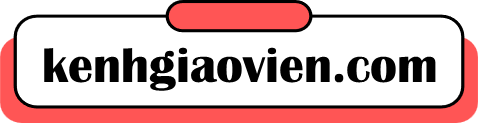 01
BẢN QUYỀN 
NỘI DUNG THÔNG TIN
THẢO LUẬN NHÓM
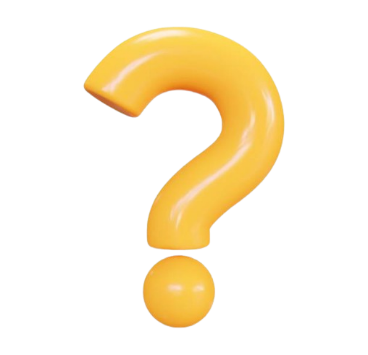 Nêu thêm ví dụ về nội dung thông tin, chỉ rõ tác giả của nội dung thông tin, qua đó nhận biết khái niệm bản quyền nội dung thông tin.
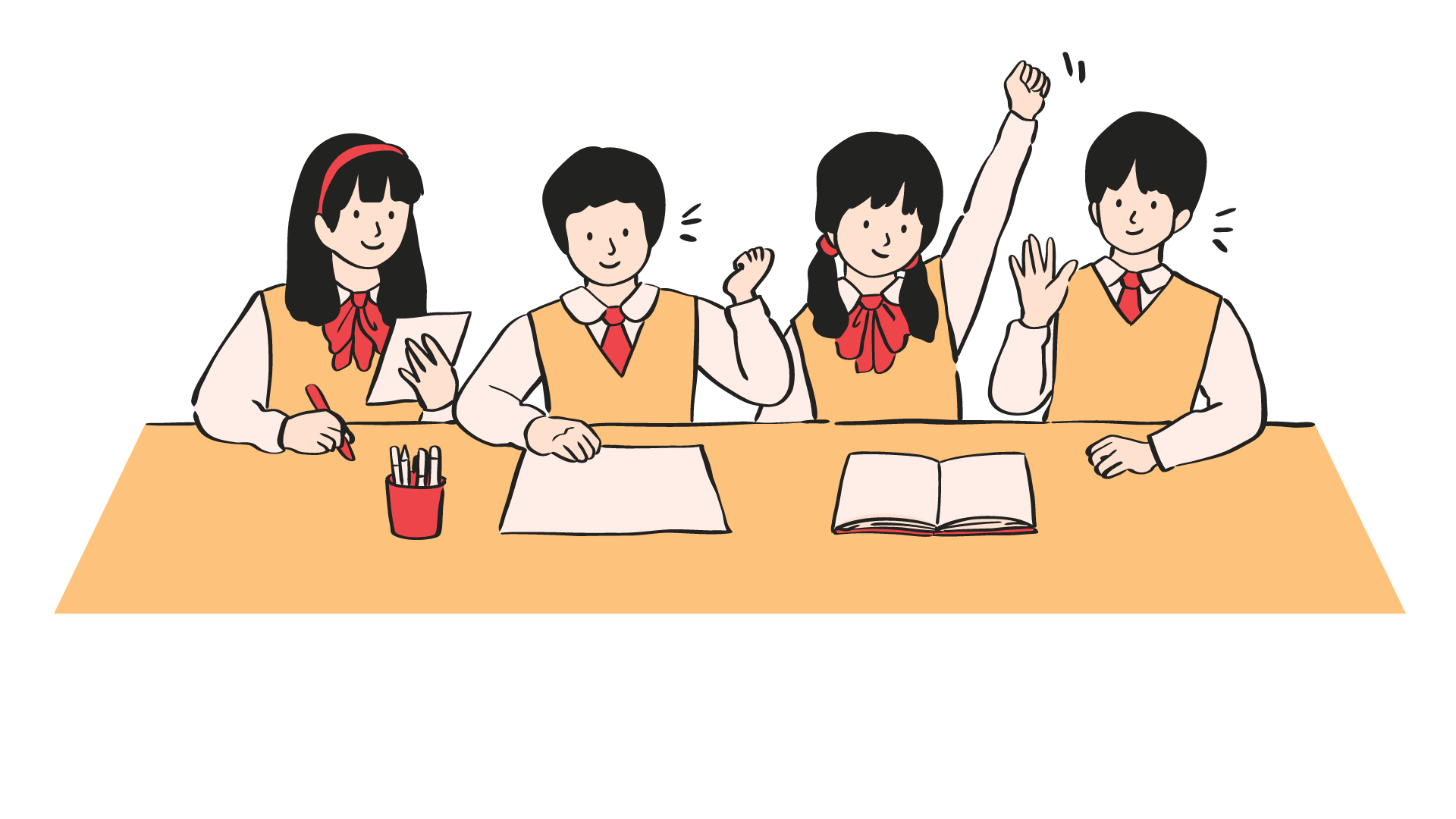 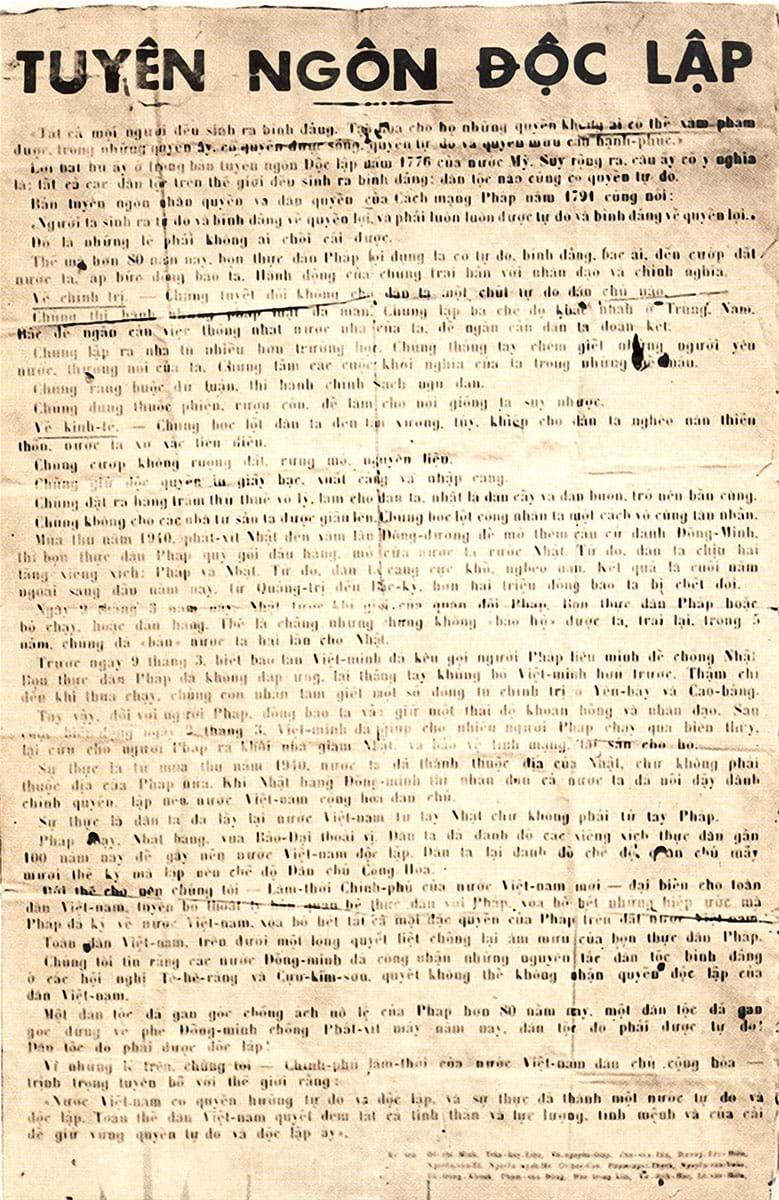 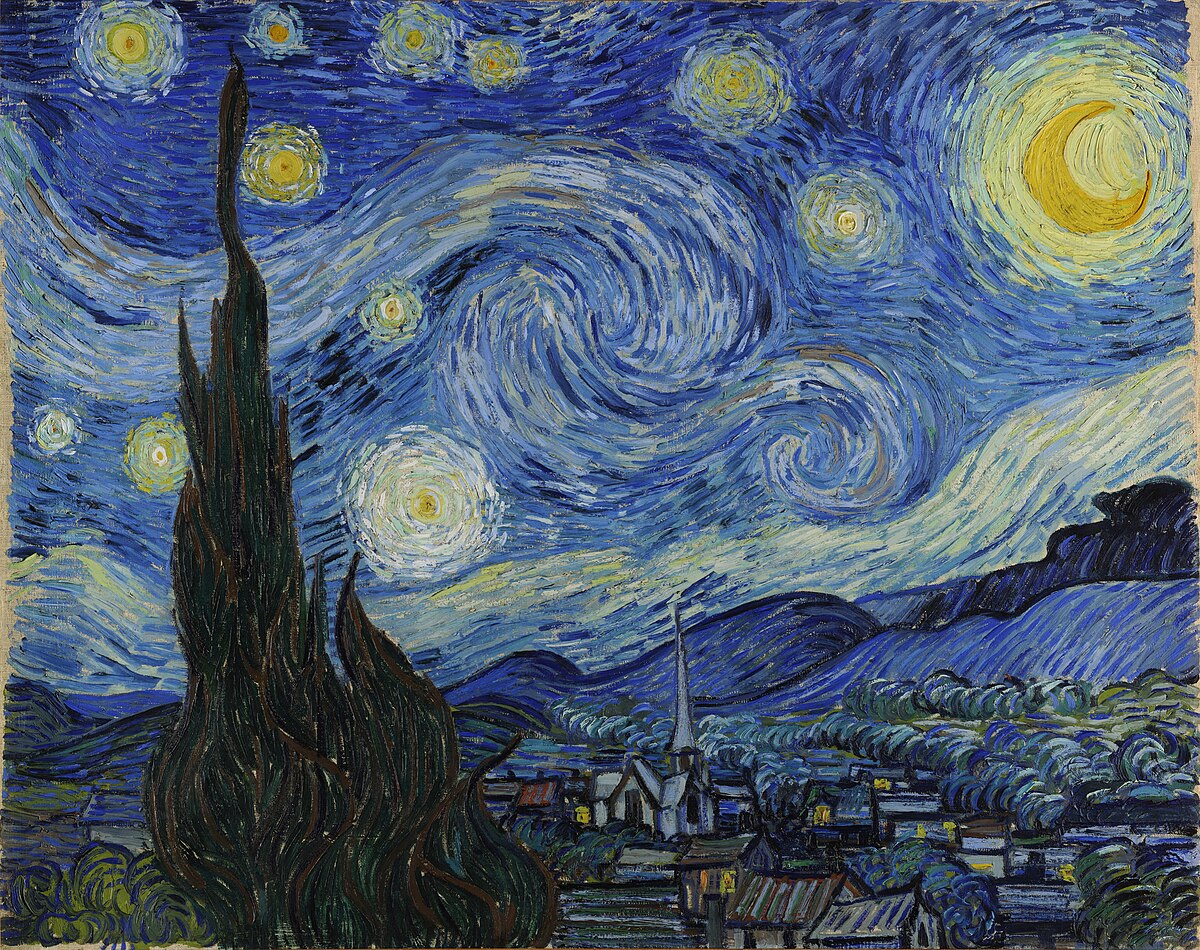 Bức tranh “Đêm đầy sao (The Starry Night)” của hoạ sĩ Vincent van Gogh.
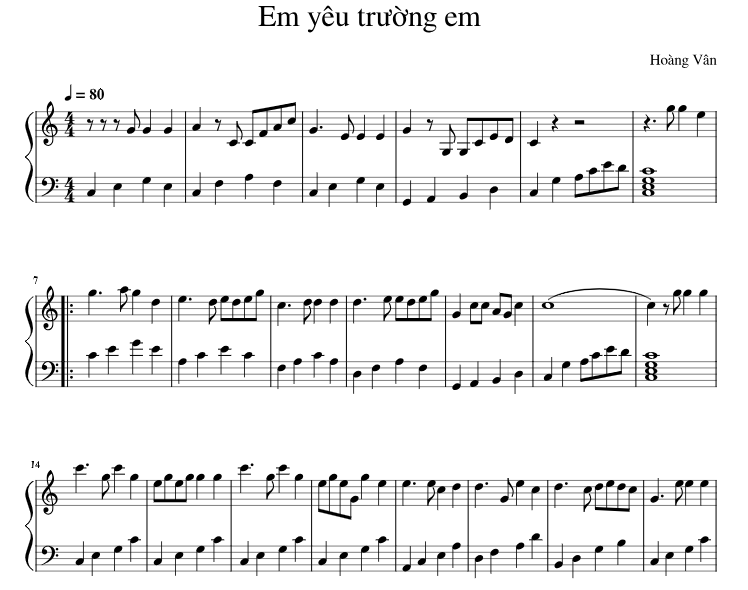 Bản “Tuyên ngôn độc lập” của Chủ tịch Hồ Chí Minh.
Bài hát “Em yêu trường em” của nhạc sĩ Hoàng Vân.
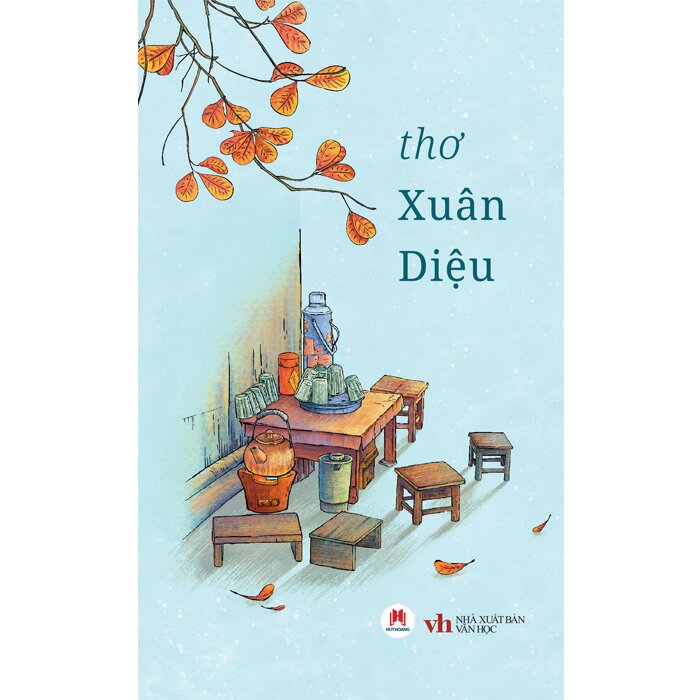 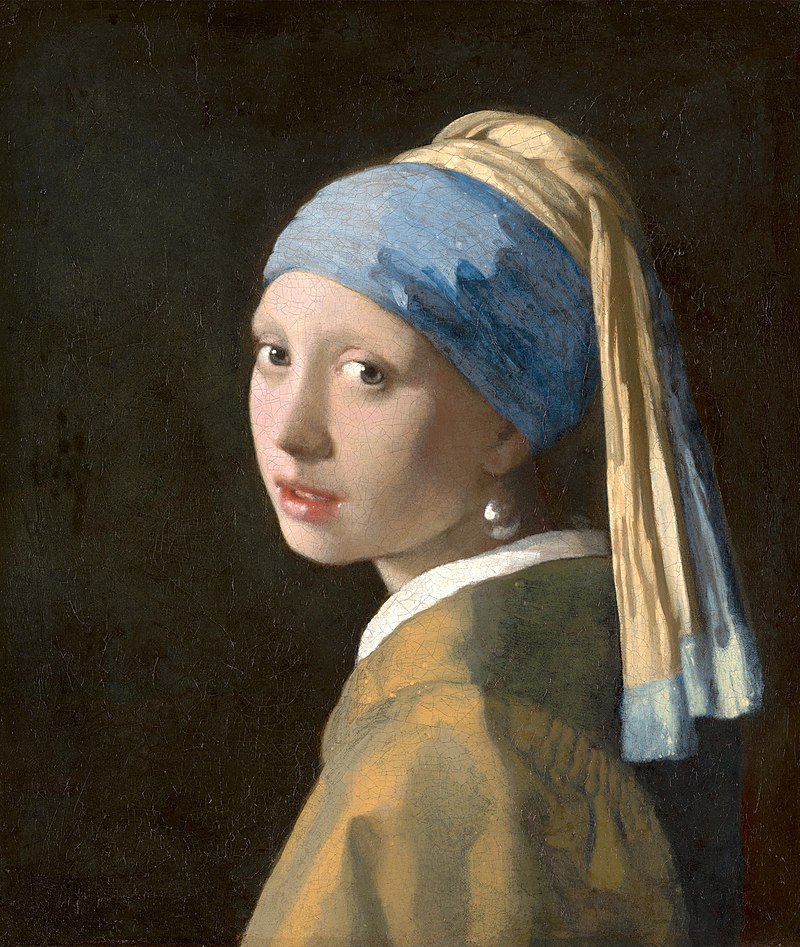 Nội dung thông tin được thể hiện dưới dạng văn bản, hình ảnh, âm thanh hay đa phương tiện,…
Tác giả (cá nhân hoặc tổ chức sở hữu nội dung thông tin) có quyền cho hoặc không cho phép người khác sử dụng nội dung thông tin của mình.
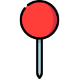 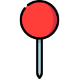 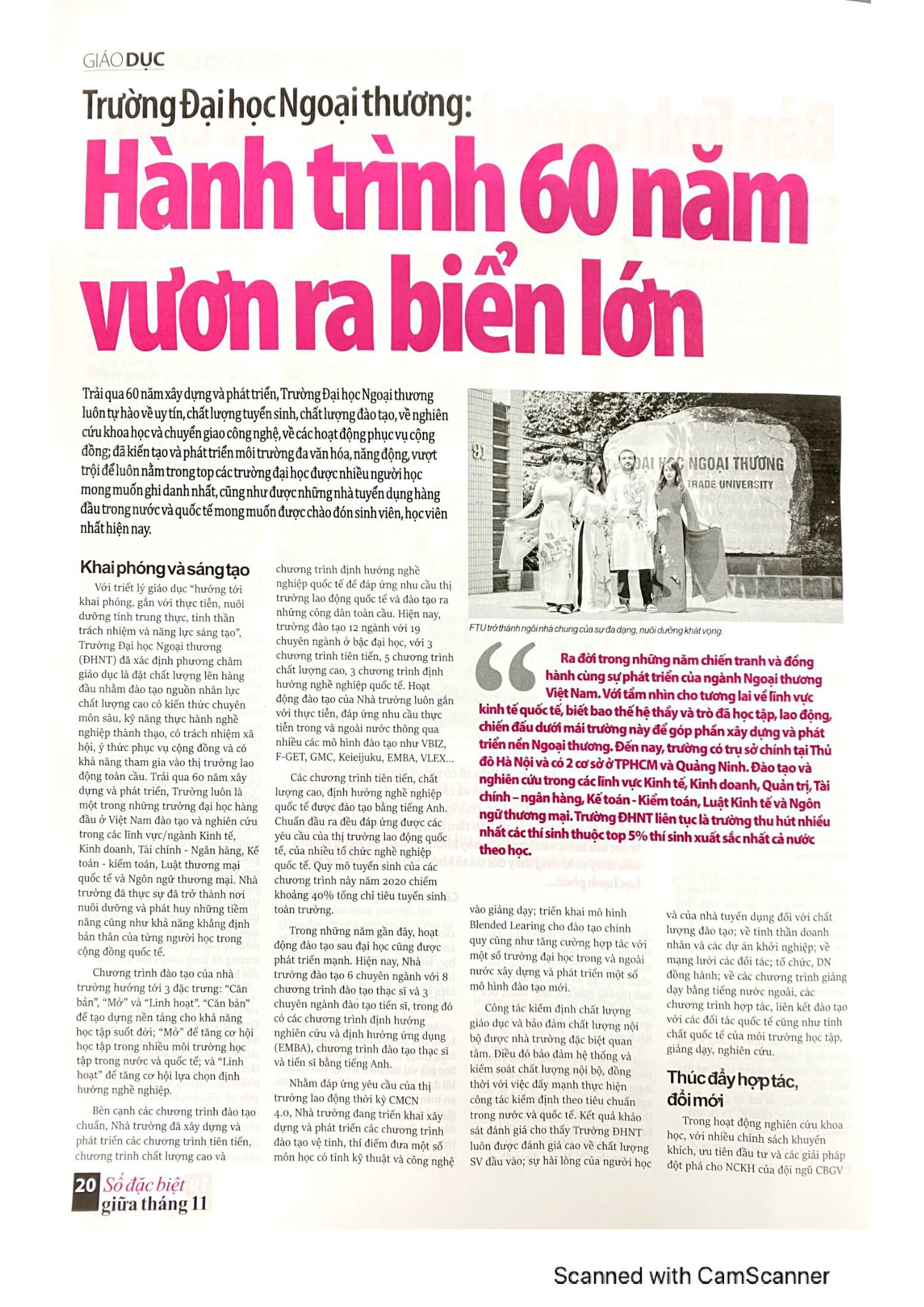 Khái niệm
Bản quyền nội dung thông tin là quyền của tác giả cho phép hoặc không cho phép người khác sử dụng nội dung thông tin.
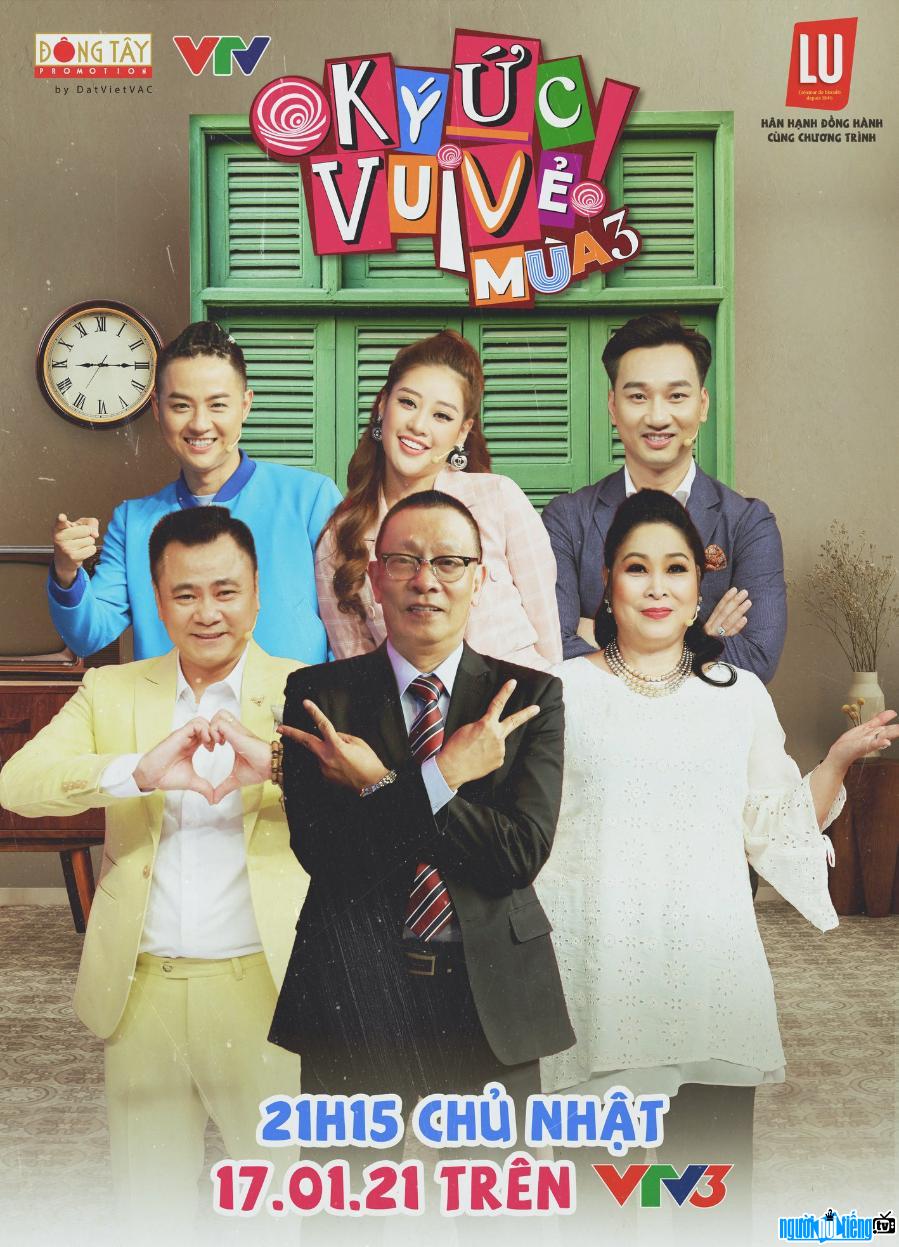 GHI NHỚ
• Bản quyền nội dung thông tin là quyền của tác giả cho phép hoặc không cho phép người khác sử dụng nội dung thông tin.
• Chỉ được sử dụng nội dung thông tin khi được phép.
Củng cố SGK tr.25
Hãy chọn phát biểu sai:
A. Tác giả có quyền cho phép người khác sử dụng nội dung thông tin của mình.
B. Tác giả có quyền không cho phép người khác sử dụng nội dung thông tin của mình.
C. Nội dung thông tin được thể hiện dưới dạng văn bản, hình ảnh, âm thanh hay đa phương tiện,…
D. Nội dung thông tin phải gồm đầy đủ các dạng văn bản, hình ảnh, âm thanh.
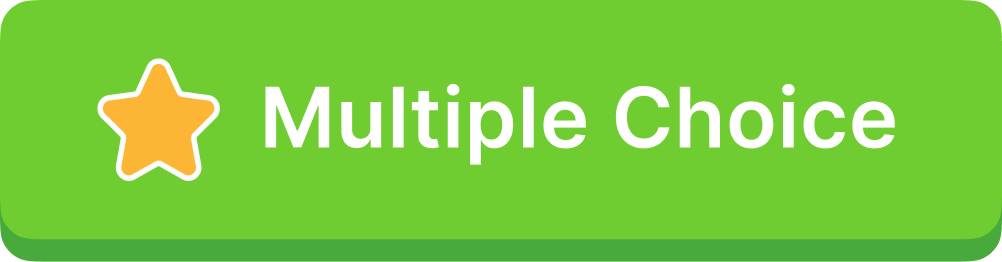 02
TRUY CẬP VÀ BẢO MẬT 
NỘI DUNG THÔNG TIN
THẢO LUẬN NHÓM
• Khi truy cập nội dung thông tin của người khác mà không được phép điều gì sẽ xảy ra?
• Khi sử dụng nội dung thông tin của người khác, có cần được tác giả cho phép và ghi gõ nguồn tin?
Đọc nội dung phần 2 SGK tr.26 và giải quyết tình huống:
Hành vi vi phạm đạo đức dù vô tình hay cố ý.
Cần được tác giả cho phép và ghi rõ nguồn tin.
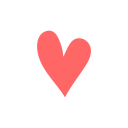 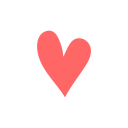 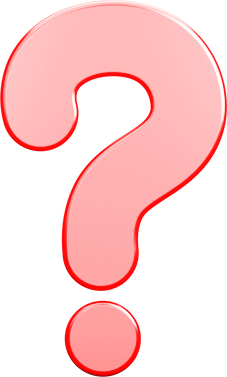 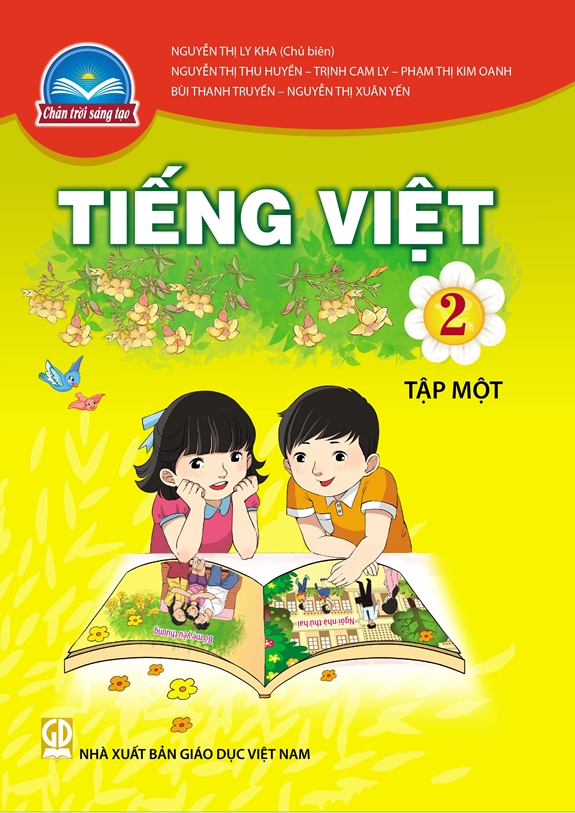 Thông tin bản quyền cần được công khai trên sản phẩm đã hoàn thành như ghi tên tác giả lên sản phẩm hay đăng kí bản quyền và ghi thông tin lên sản phẩm.
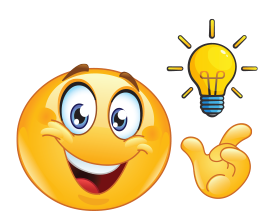 GHI NHỚ
• Khi sử dụng nội dung thông tin cần được cho phép và ghi rõ nguồn.
• Trong quá trình tạo ra nội dung thông tin, cần có ý thức giữ gìn, bảo mật thông tin.
• Tác giả có thể ghi tên hoặc đăng kí bản quyền để bảo vệ quyền tác giả đối với nội dung thông tin.
Củng cố SGK tr.26
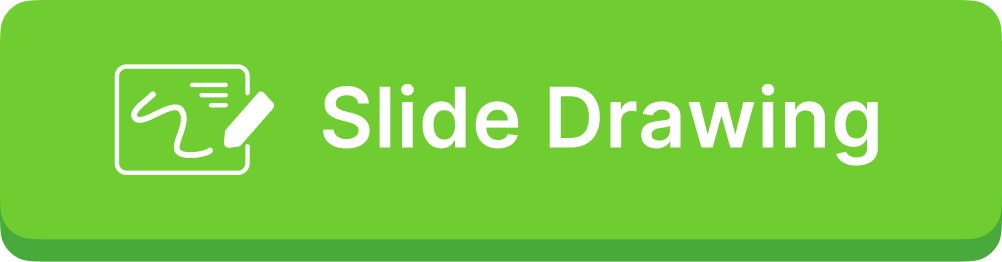 Ghép mỗi tình huống ở cột bên trái với một cách 
ghi nguồn thông tin ở cột bên phải sao cho phù hợp:
03
TÔN TRỌNG TÍNH RIÊNG TƯ VÀ 
BẢN QUYỀN NỘI DUNG THÔNG TIN
THẢO LUẬN NHÓM
Đọc phần Hoạt động 2 SGK tr.27 và trả lời câu hỏi:
Em cần làm gì khi chứng kiến những tình huống sau?
1. An vô tình để quên nhật kí trong ngăn bàn. Bình thấy được liền đọc lén, sau đó kể cho một số bạn về những điều đọc được từ nhật kí của An.
2. Minh vẽ một bức tranh phong cảnh rất đẹp trên máy tính. Hoa đã lấy bức tranh đó sử dụng mà không hỏi ý kiến Minh.
1. An vô tình để quên nhật kí trong ngăn bàn. Bình thấy được liền đọc lén, sau đó kể cho một số bạn về những điều đọc được từ nhật kí của An.
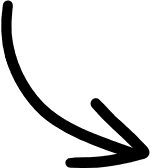 Đọc lén nhật kí của người khác là hành vi vi phạm tính riêng tư → cần tôn trọng tính riêng tư và không nên hành động giống như Bình.
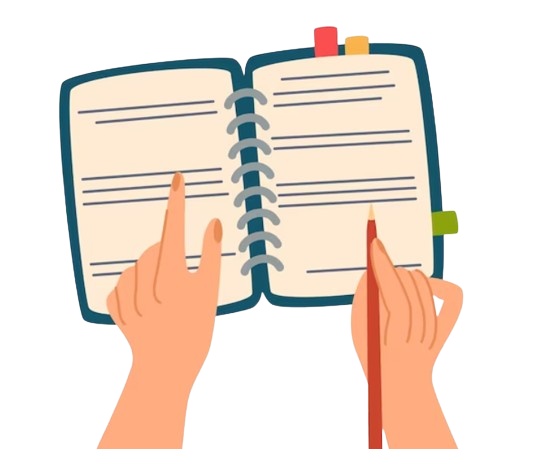 2. Minh vẽ một bức tranh phong cảnh rất đẹp trên máy tính. Hoa đã lấy bức tranh đó sử dụng mà không hỏi ý kiến Minh.
Hoa có hành động không tôn trọng bản quyền nội dung thông tin → Hoa cần được Minh cho phép sử dụng bức tranh đó. Khi được cho phép sử dụng, Hoa cần ghi rõ Minh là tác giả của bức tranh.
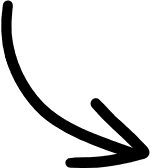 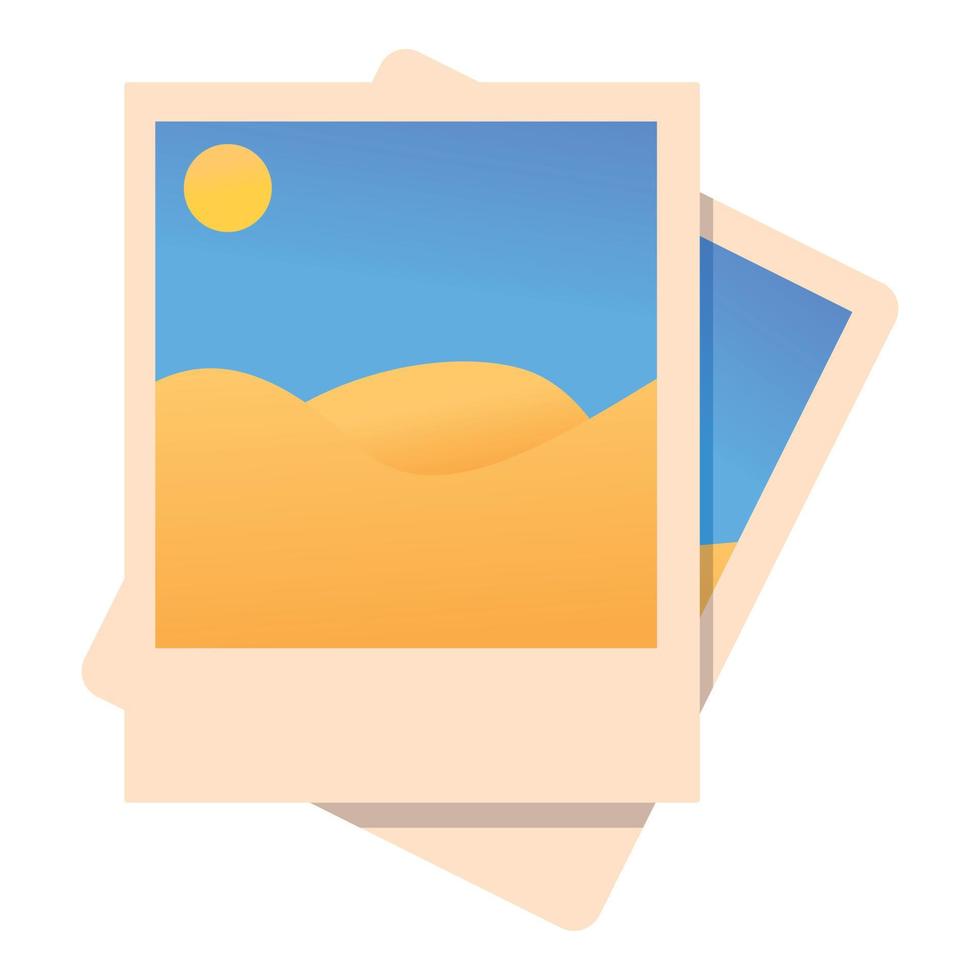 Chỉ sử dụng khi được phép.
Ghi rõ nguồn thông tin.
Diễn đạt lại và ghi “phỏng theo”.
Tôn trọng bản quyền nội dung thông tin.
Nêu thêm một số ví dụ về những hành vi vi phạm tính riêng tư và bản quyền nội dung thông tin trong hoạt động trên lớp, trong trường học,… Thái độ của em khi gặp những tình huống đó?
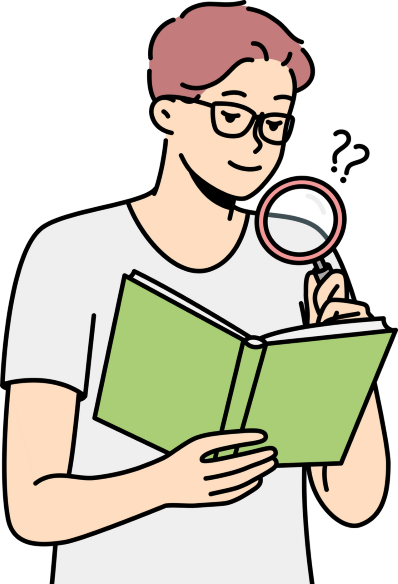 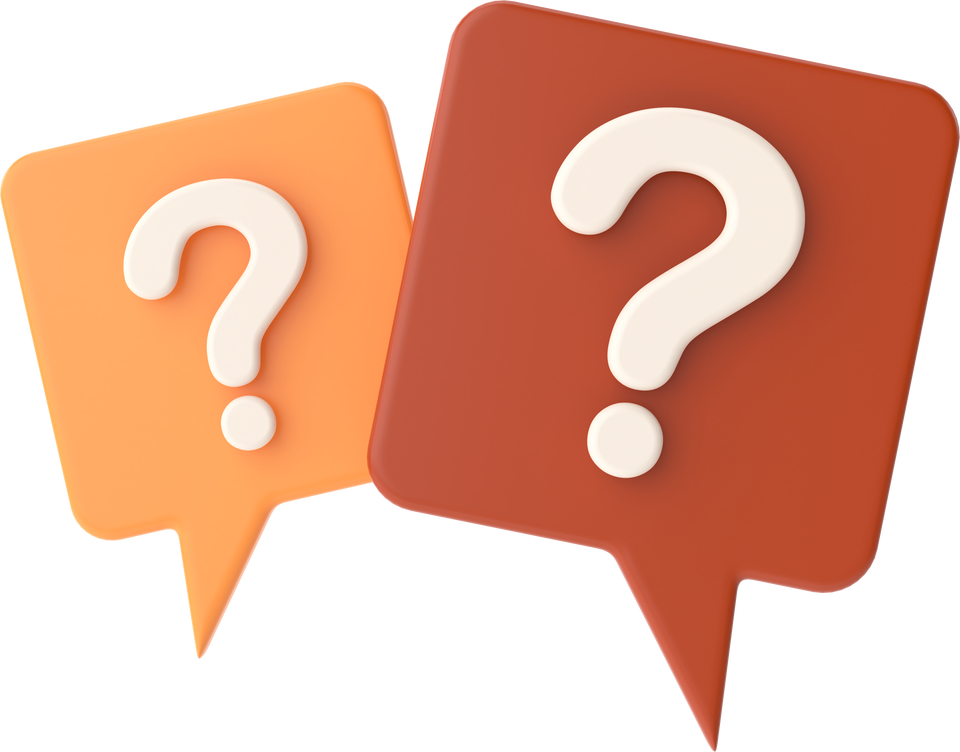 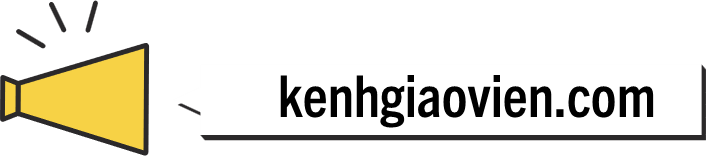 Cần thể hiện rõ thái độ không đồng tình, góp ý, nhắc nhở để các hiện tượng đó không tiếp diễn.
Chép bài của bạn.
Xem thư riêng của bạn.
Xem vở, sổ ghi chép của bạn.
Củng cố SGK tr.28
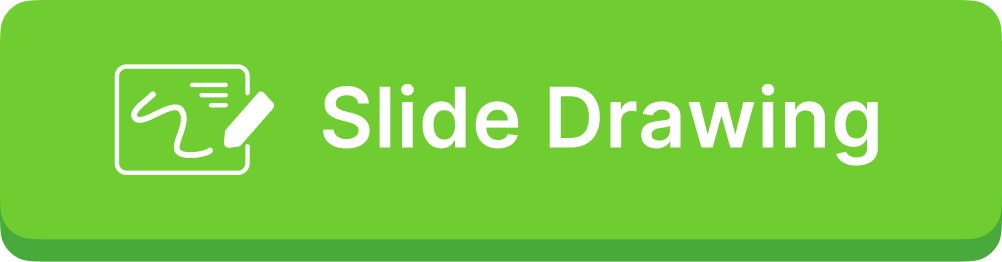 Ghép mỗi tình huống ở cột bên trái với một thái độ ở cột bên phải sao cho phù hợp:
LUYỆN TẬP
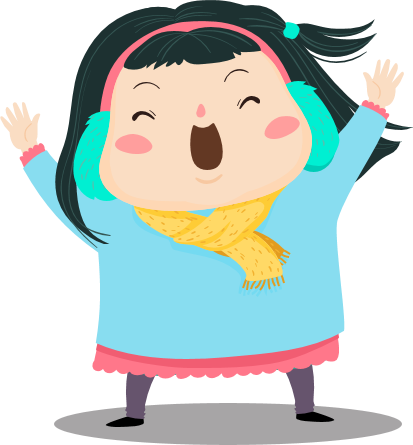 1. Em hãy quan sát một phần trang sách trong SGK Mĩ thuật 4, bộ sách Kết nối tri thức với cuộc sống, xuất bản năm 2023 (Hình 27) và cho biết nguồn thông tin của mỗi bức ảnh là gì? Tại sao phải ghi rõ nguồn?
2. Với mỗi hành động sau đây, em đồng tình hay không đồng tình? Vì sao?
a) Đọc tin nhắn trên điện thoại của người khác mà không được phép.
b) Xin phép sử dụng hình ảnh, bài viết của người khác trong bài trình chiếu và ghi rõ nguồn thông tin.
c) Chia sẻ thông tin riêng tư (nhật kí, hình ảnh,…) của người khác mà không xin phép.
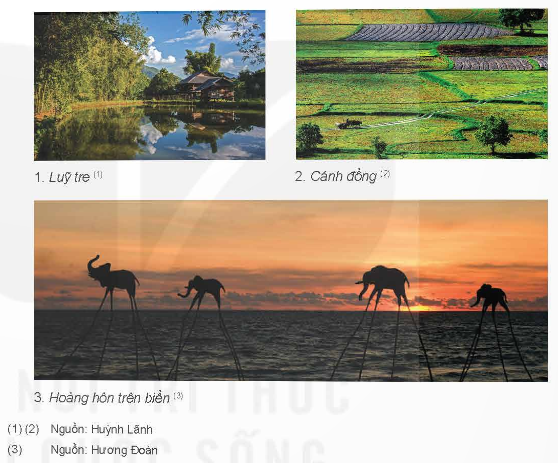 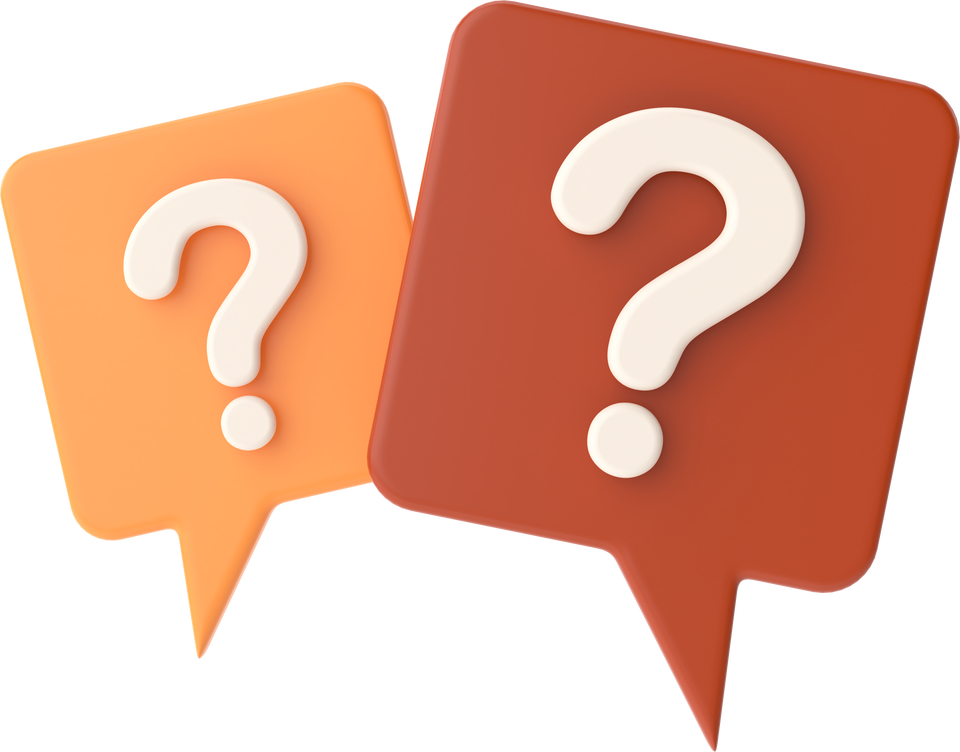 Câu 1
Nguồn: 
Huỳnh Lãnh.
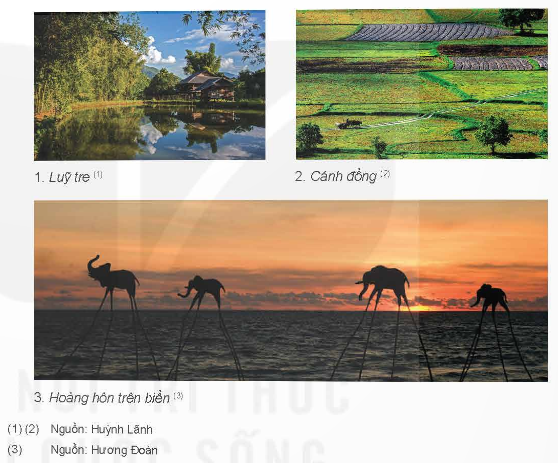 Cần ghi rõ nguồn thông tin vì đây là quy định về bản quyền nội dung thông tin.
Nguồn: 
Hương Đoàn.
Câu 2
a) Đọc tin nhắn trên điện thoại của người khác mà không được phép.
Không đồng tình.
Đồng tình.
Không đồng tình.
b) Xin phép sử dụng hình ảnh, bài viết của người khác trong bài trình chiếu và ghi rõ nguồn thông tin.
c) Chia sẻ thông tin riêng tư (nhật kí, hình ảnh,…) của người khác mà không xin phép.
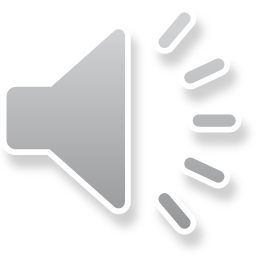 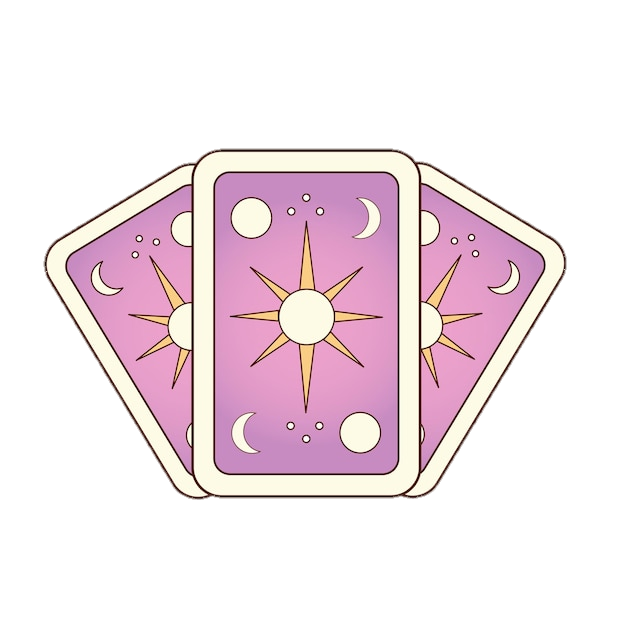 LÁ BÀI THẦN KÌ
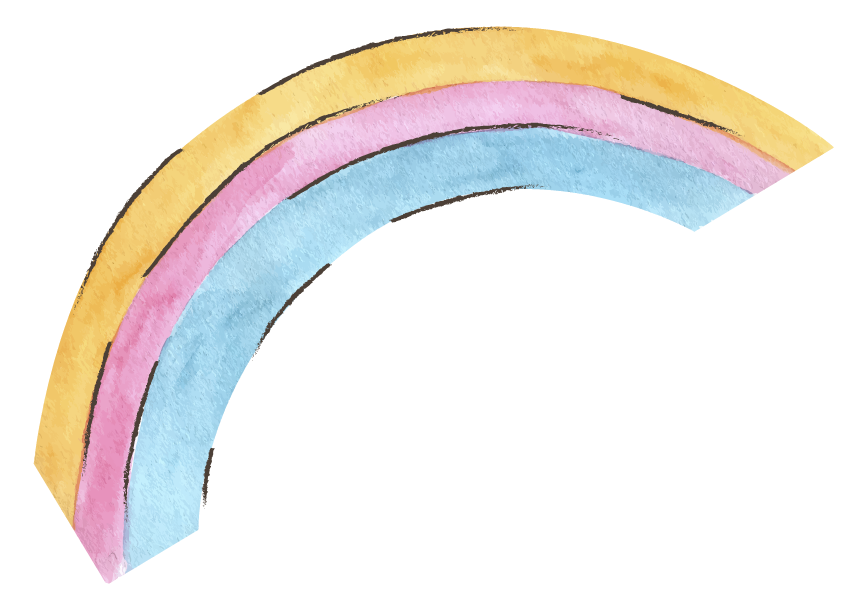 TRÒ CHƠI
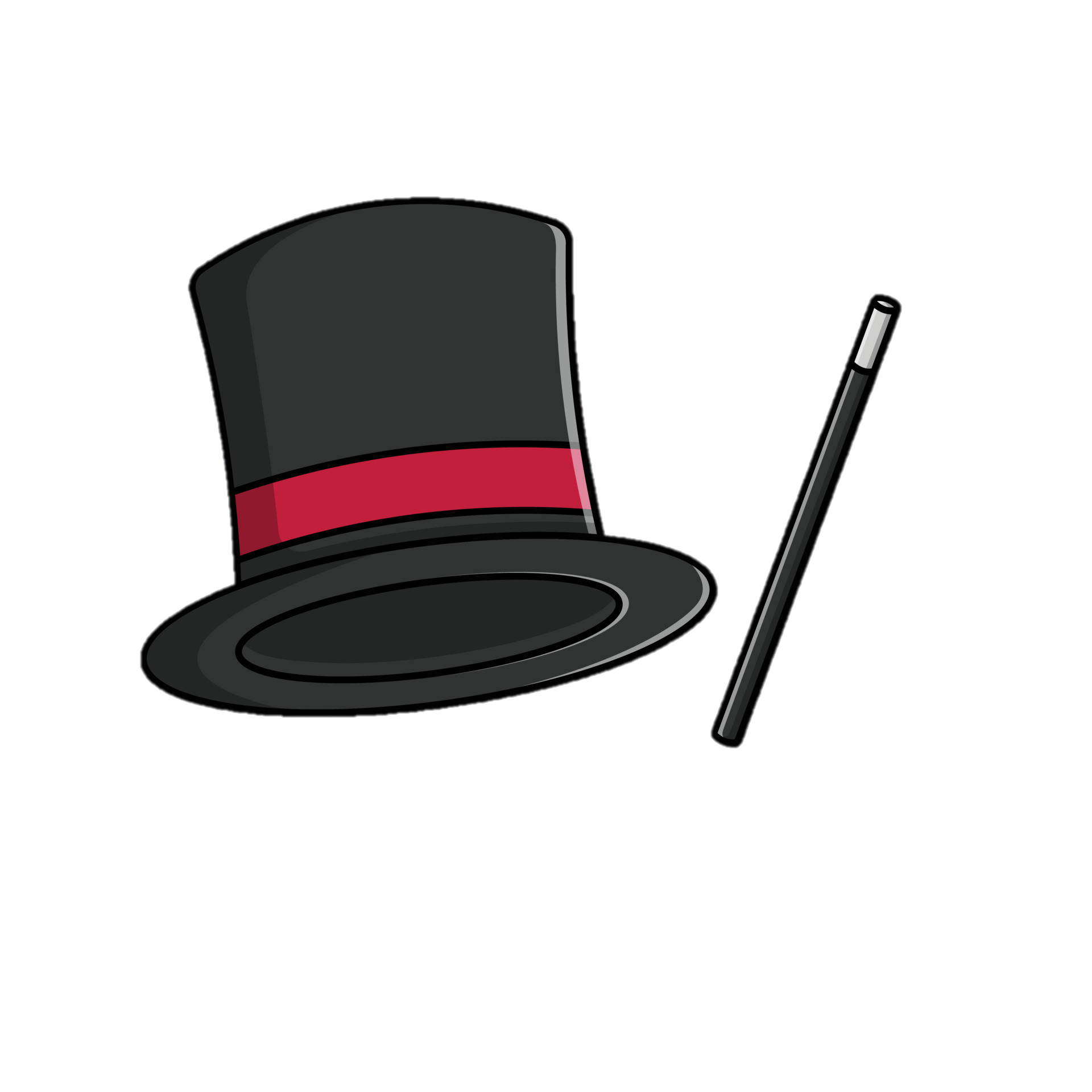 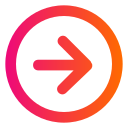 TRÒ CHƠI
LÁ BÀI THẦN KÌ
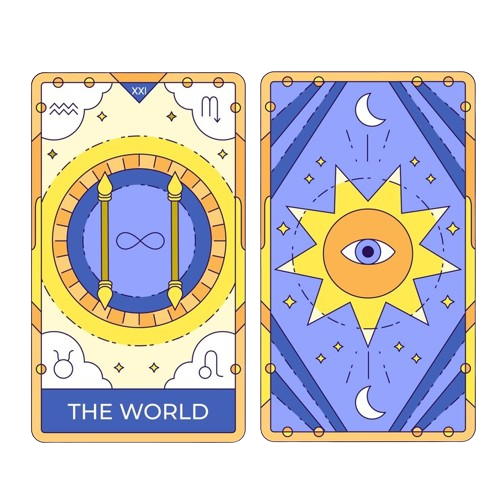 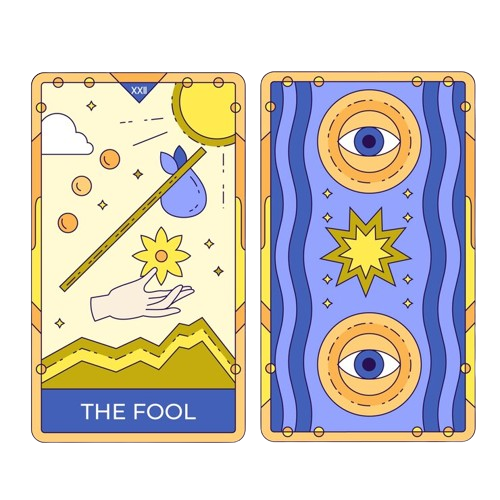 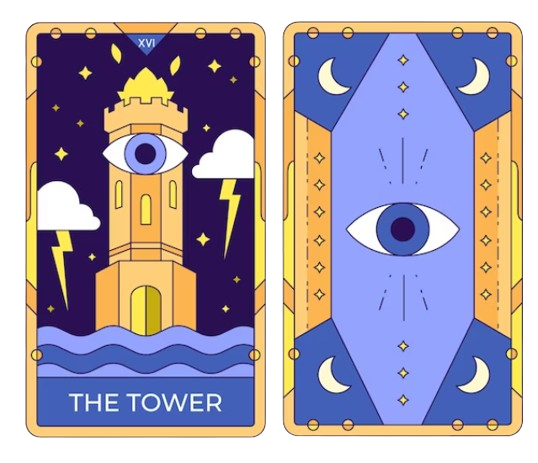 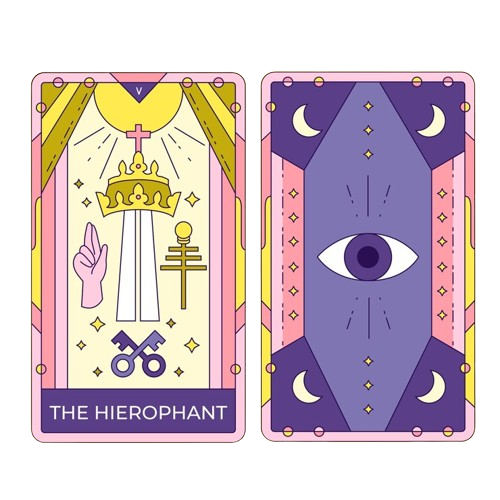 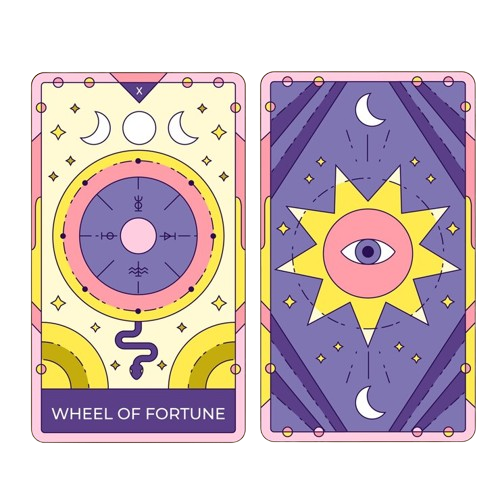 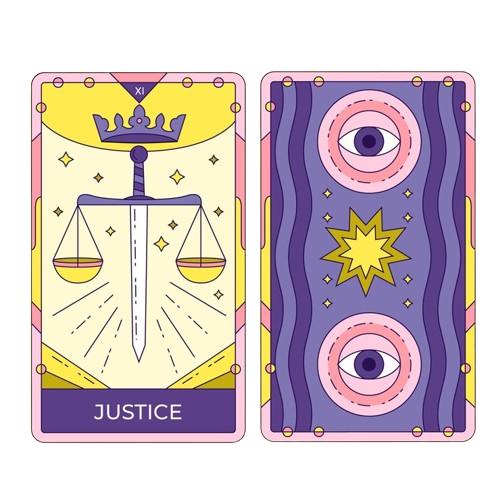 [Speaker Notes: GV bấm vào các lá bài để mở câu hỏi, bấm nút mũi tên để kết thúc trò chơi.]
Câu 1: Khi sử dụng một bức tranh không rõ tên hoạ sĩ, 
em sẽ ghi nguồn như thế nào?
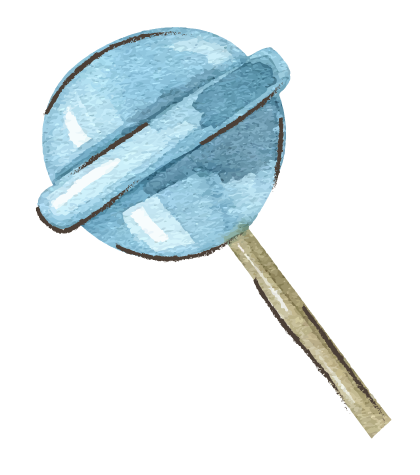 A. Hoạ sĩ: Không rõ.
B. Người sưu tầm: Tên em.
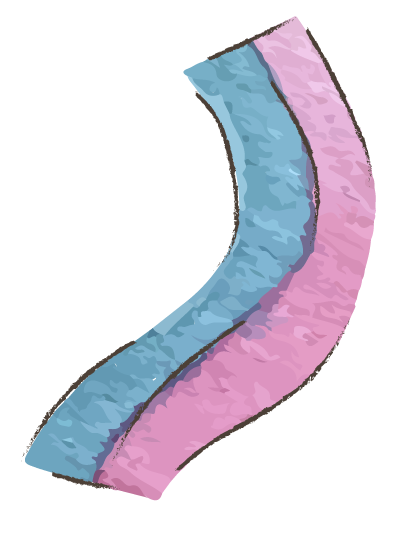 D. Sưu tầm.
C. Không ghi nguồn.
D. Sưu tầm.
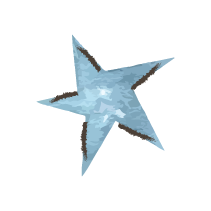 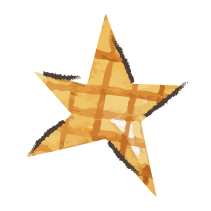 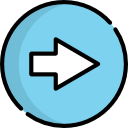 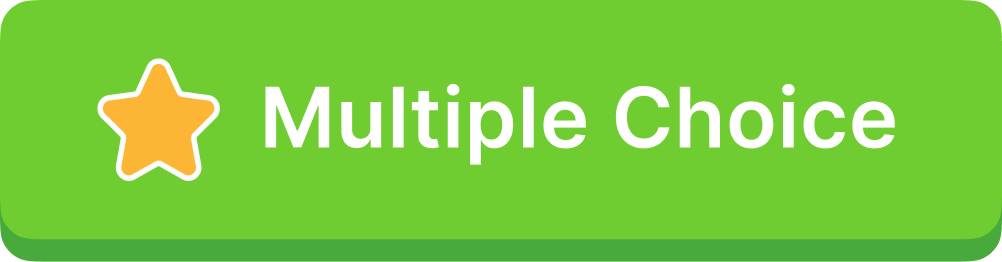 [Speaker Notes: GV bấm nút mũi tên màu xanh để trở lại slide chọn câu hỏi.]
Câu 2: Nội dung thông tin trong tệp Hai-Thuong-Lan-Ong.docx được thể hiện dưới dạng gì?
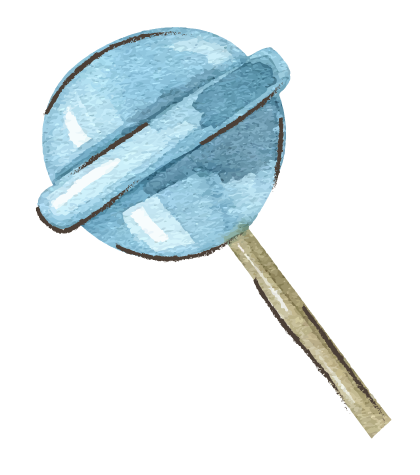 A. Văn bản.
A. Văn bản.
B. Hình ảnh.
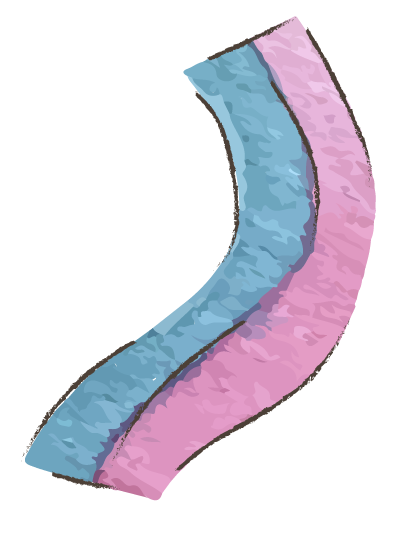 C. Âm thanh.
D. Số.
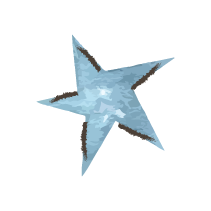 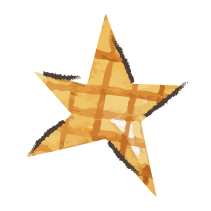 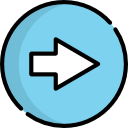 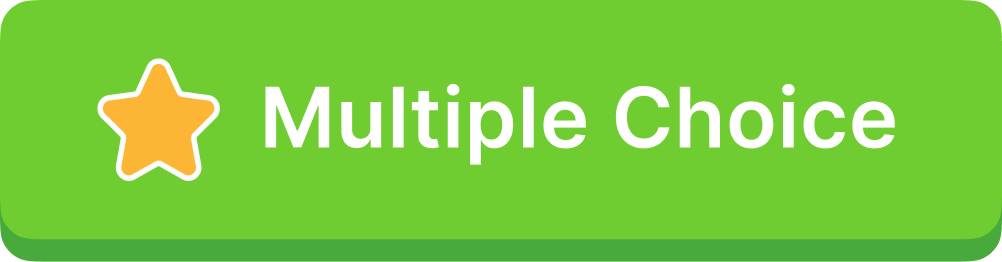 [Speaker Notes: GV bấm nút mũi tên màu xanh để trở lại slide chọn câu hỏi.]
Câu 3: Hành động nào sau đây là vi phạm tính riêng tư 
và bản quyền nội dung thông tin?
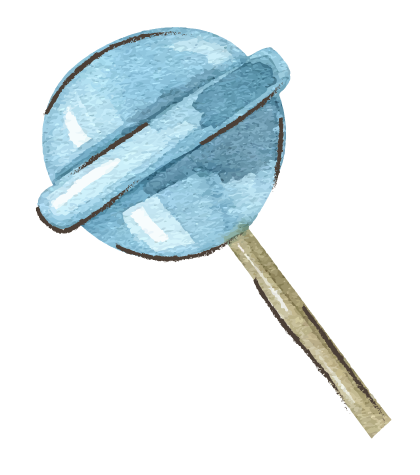 A. Diễn đạt lại thông tin và 
ghi “phỏng theo”.
B. Ghi rõ tên tác giả khi 
trích dẫn một đoạn thơ.
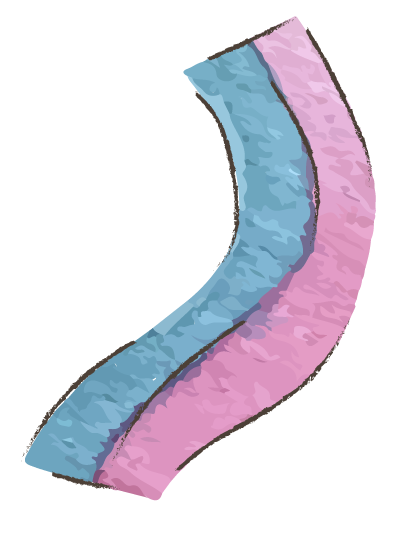 C. Tự ý chia sẻ thông tin 
cá nhân của người khác.
C. Tự ý chia sẻ thông tin 
cá nhân của người khác.
D. Chỉ sử dụng thông tin 
khi được phép.
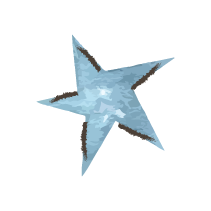 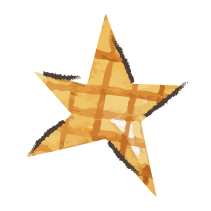 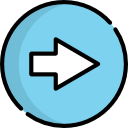 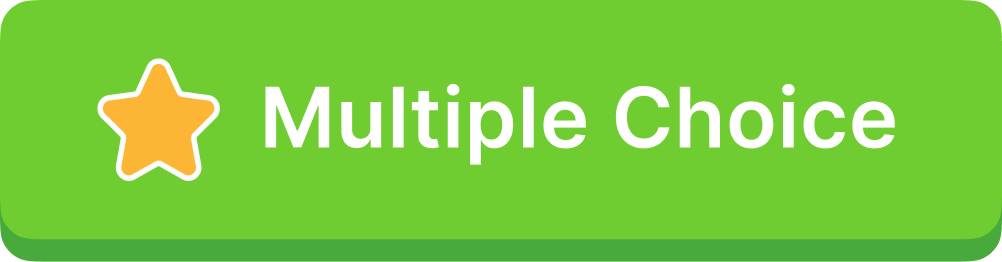 [Speaker Notes: GV bấm nút mũi tên màu xanh để trở lại slide chọn câu hỏi.]
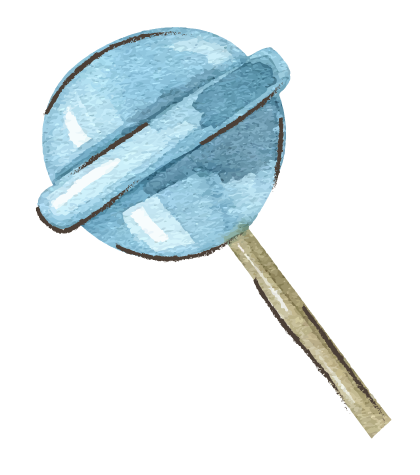 Câu 4: Phát biểu nào sau đây SAI?
A. Trong quá trình tạo ra sản phẩm, tác giả cần có ý thức bảo vệ, giữ bí mật thông tin để tránh bị đánh cắp.
B. Tác giả có thể ghi tên hoặc đăng kí bản quyền để bảo vệ quyền tác giả đối với nội dung thông tin.
C. Khi truy cập nội dung thông tin của người khác mà không được phép, dù vô tình hay cố tình, đều là hành vi vi phạm đạo đức.
D. Khi sử dụng một hình ảnh minh hoạ mà không biết người chụp là ai thì không cần ghi nguồn.
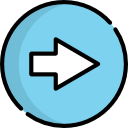 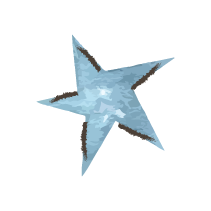 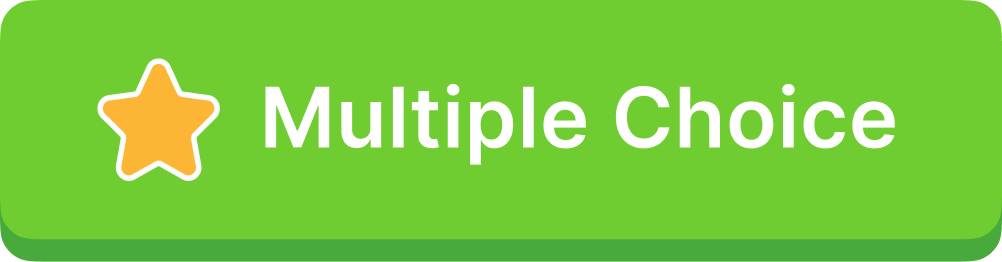 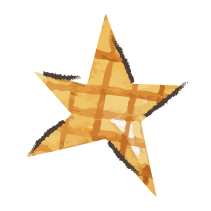 [Speaker Notes: GV bấm nút mũi tên màu xanh để trở lại slide chọn câu hỏi.]
Câu 5: Thông tin nào sau đây là thông tin mang tính riêng tư?
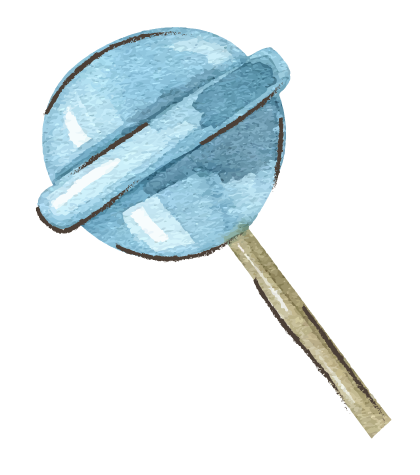 A. Thông tin về giao thông.
B. Thông tin về địa chỉ 
nhà riêng.
B. Thông tin về địa chỉ 
nhà riêng.
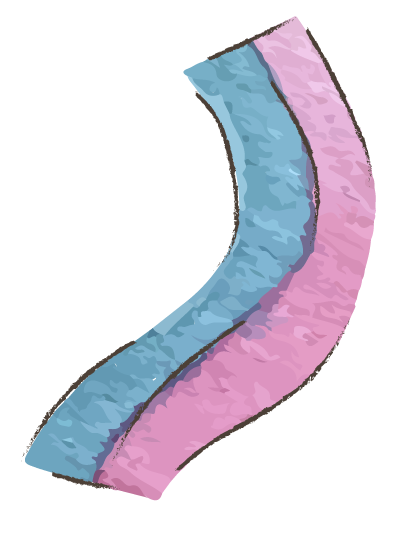 C. Thông tin về giá sản phẩm trong siêu thị.
D. Thông tin về lịch sử dân tộc.
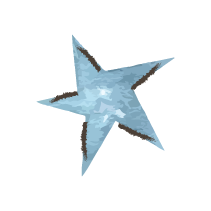 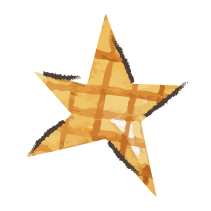 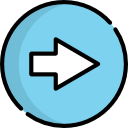 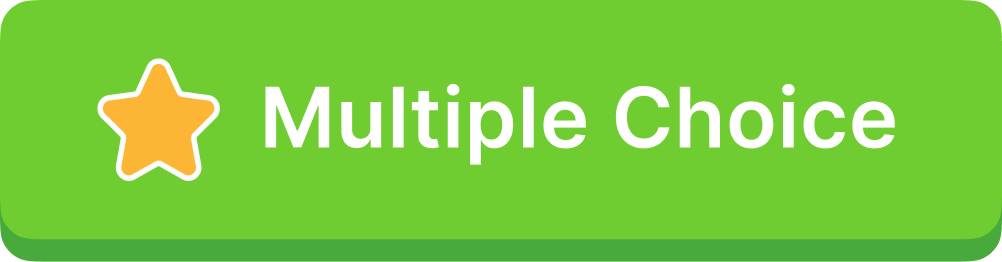 [Speaker Notes: GV bấm nút mũi tên màu xanh để trở lại slide chọn câu hỏi.]
Câu 6: Em KHÔNG đồng tình với tình huống nào sau đây?
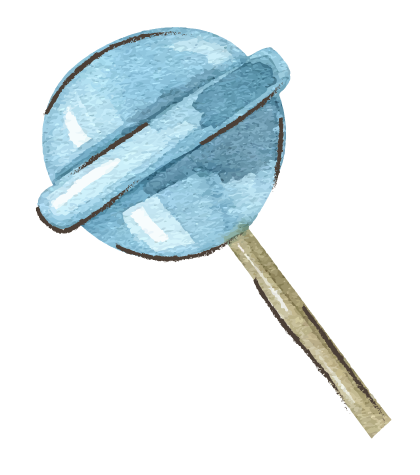 A. Xin phép trước khi xem 
vở của bạn.
B. Không chia sẻ thông tin 
cá nhân với người lạ.
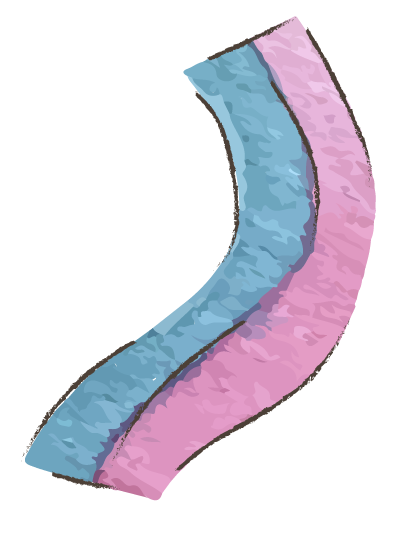 C. Bàn luận về chuyện riêng của người khác.
C. Bàn luận về chuyện riêng của người khác.
D. Sử dụng những thông tin đã qua kiểm chứng, có bản quyền.
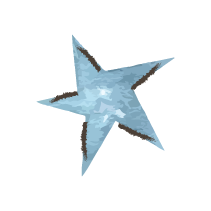 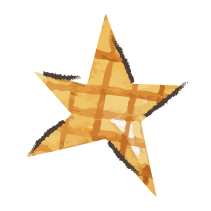 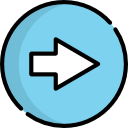 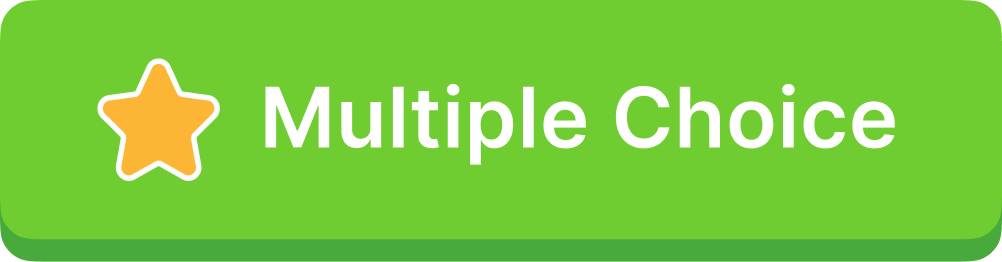 [Speaker Notes: GV bấm nút mũi tên màu xanh để trở lại slide chọn câu hỏi.]
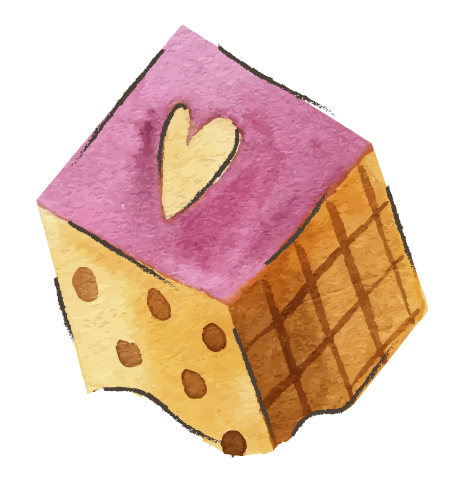 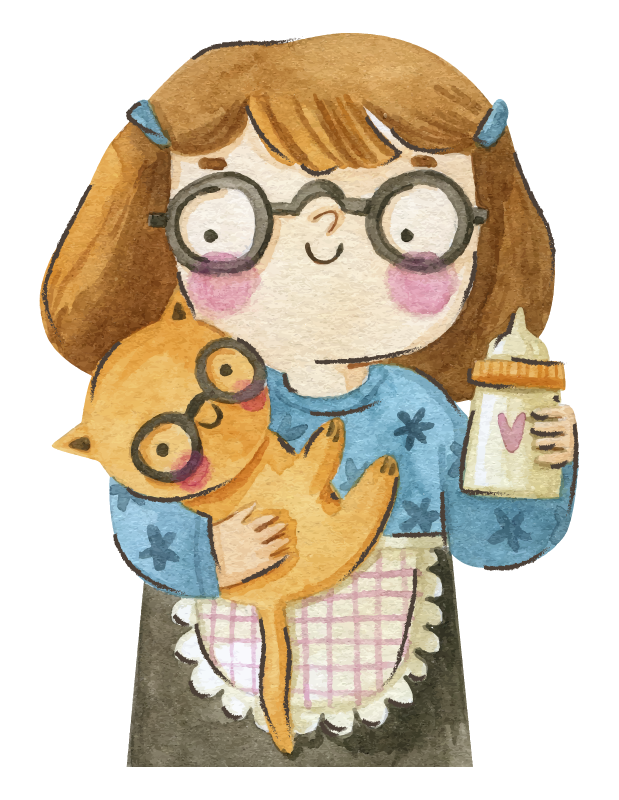 Trò chơi kết thúc, mời cả lớp cùng chuyển sang nội dung tiếp theo!
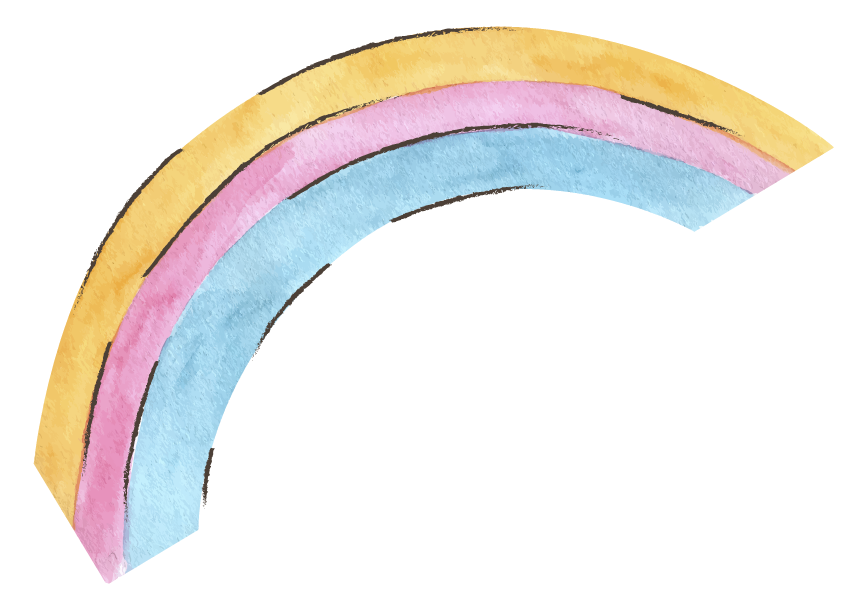 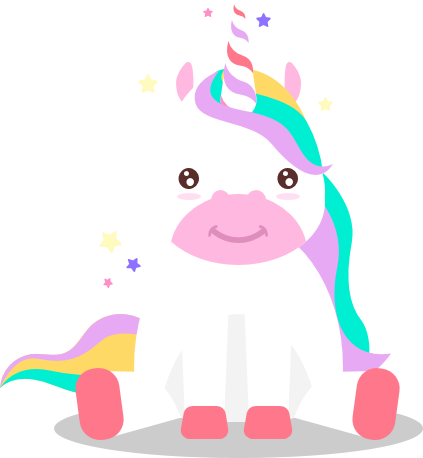 VẬN DỤNG
Ghi rõ tác giả của những bài viết đã lấy thông tin tham khảo.
Không rõ tác giả: ghi nguồn tin là website thieunien.vn.
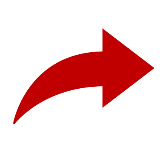 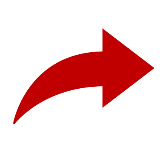 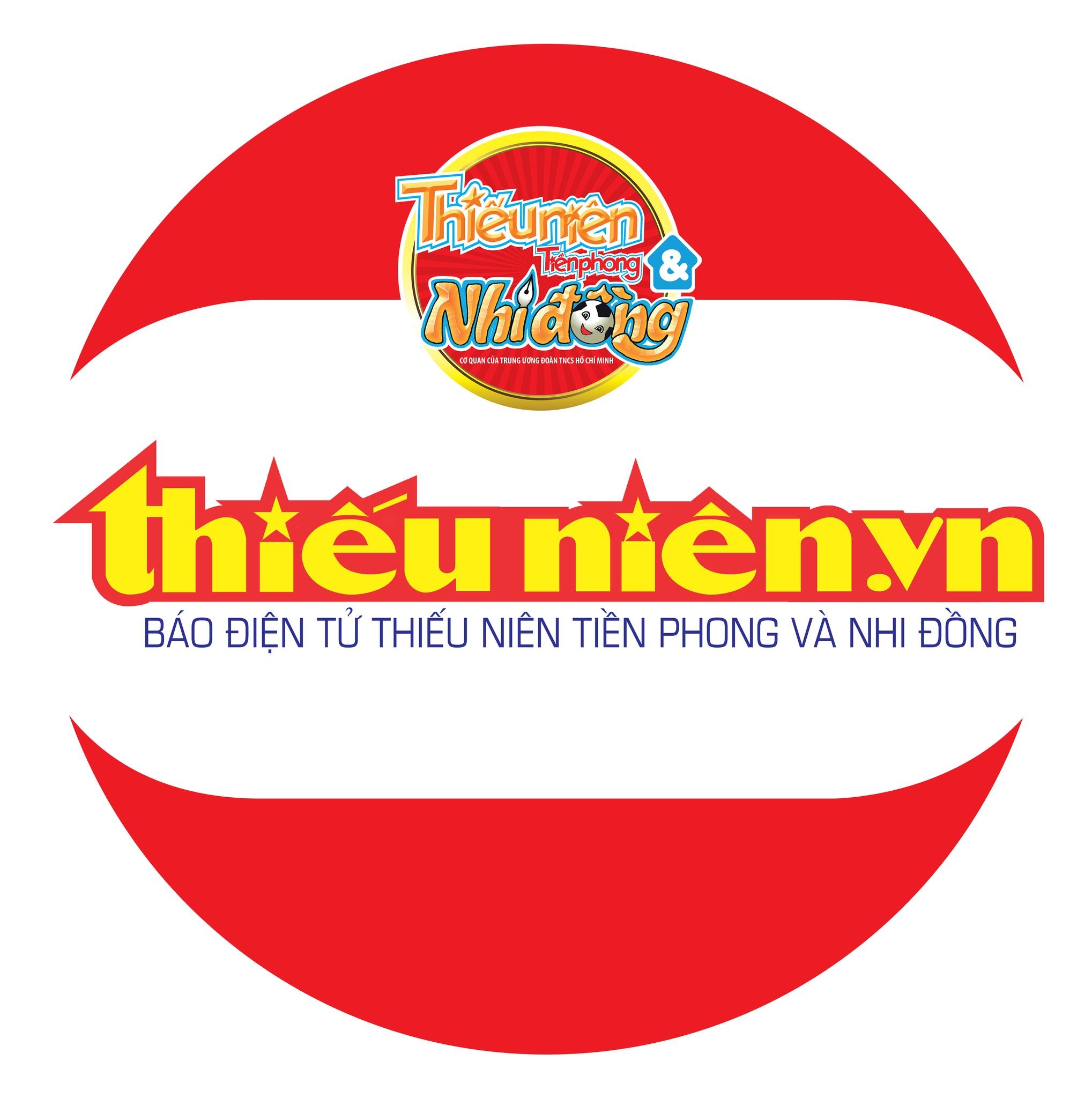 Trong bài trình chiếu về Ngày hội Trạng Nguyên nhỏ tuổi, các bạn đã sử dụng một số thông tin từ website thieunien.vn. Theo em, các bạn cần làm gì để thể hiện sự tôn trọng bản quyền nội dung thông tin?
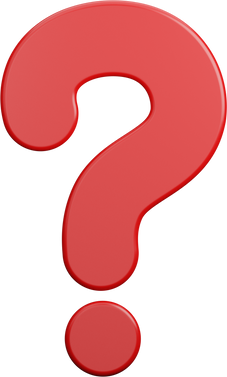 DẶN DÒ VỀ NHÀ
Ôn lại các kiến thức đã học ở Bài 5.
Đọc và chuẩn bị trước Bài 6: Định dạng kí tự và bố trí hình ảnh trong văn bản.
CẢM ƠN CÁC EM ĐÃ 
CHÚ Ý LẮNG NGHE BÀI GIẢNG!